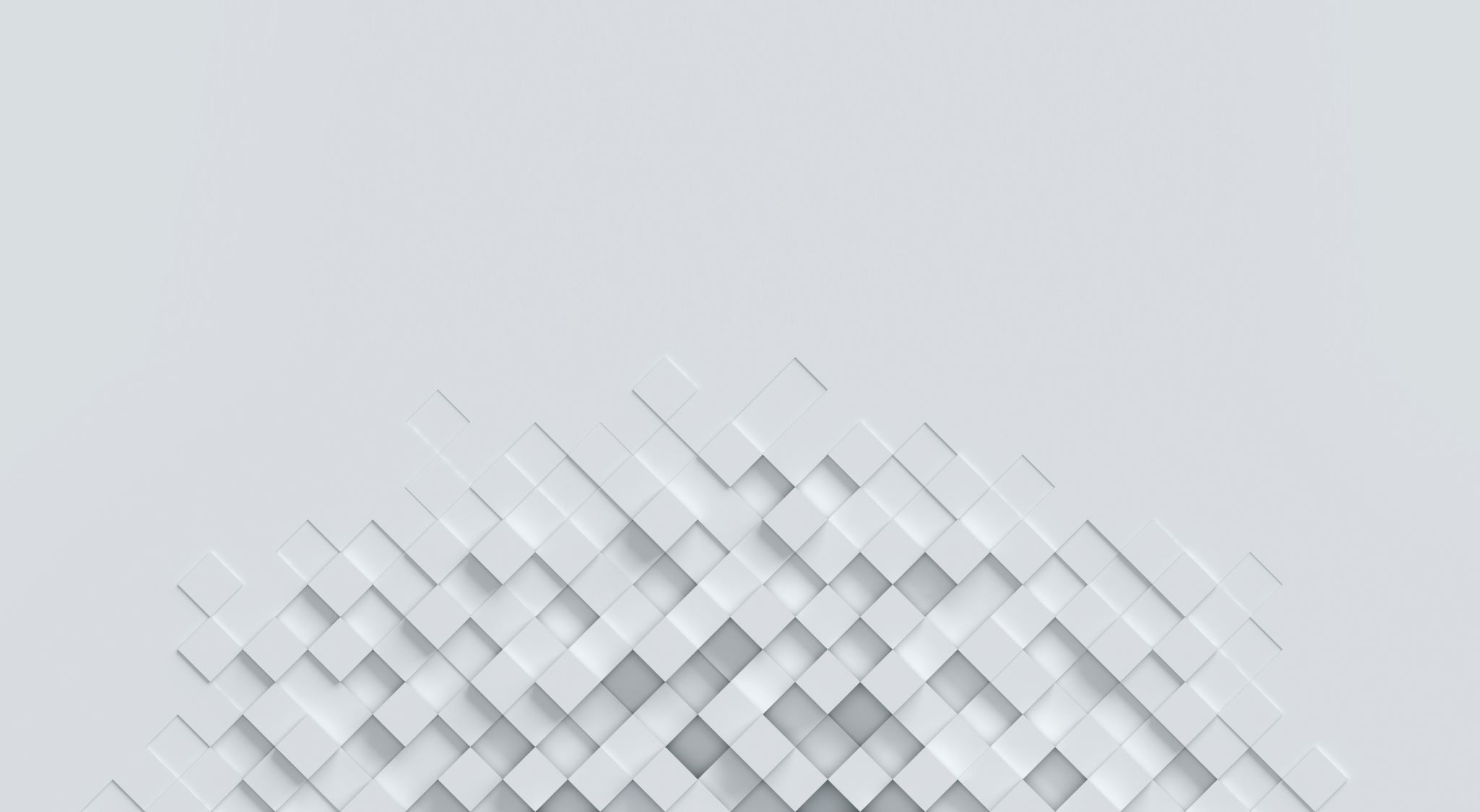 Revelation 22:14-15
“Blessed are those who do His commandments, that they may have the right to the tree of life, and may enter through the gates into the city. But outside are dogs and . . .”
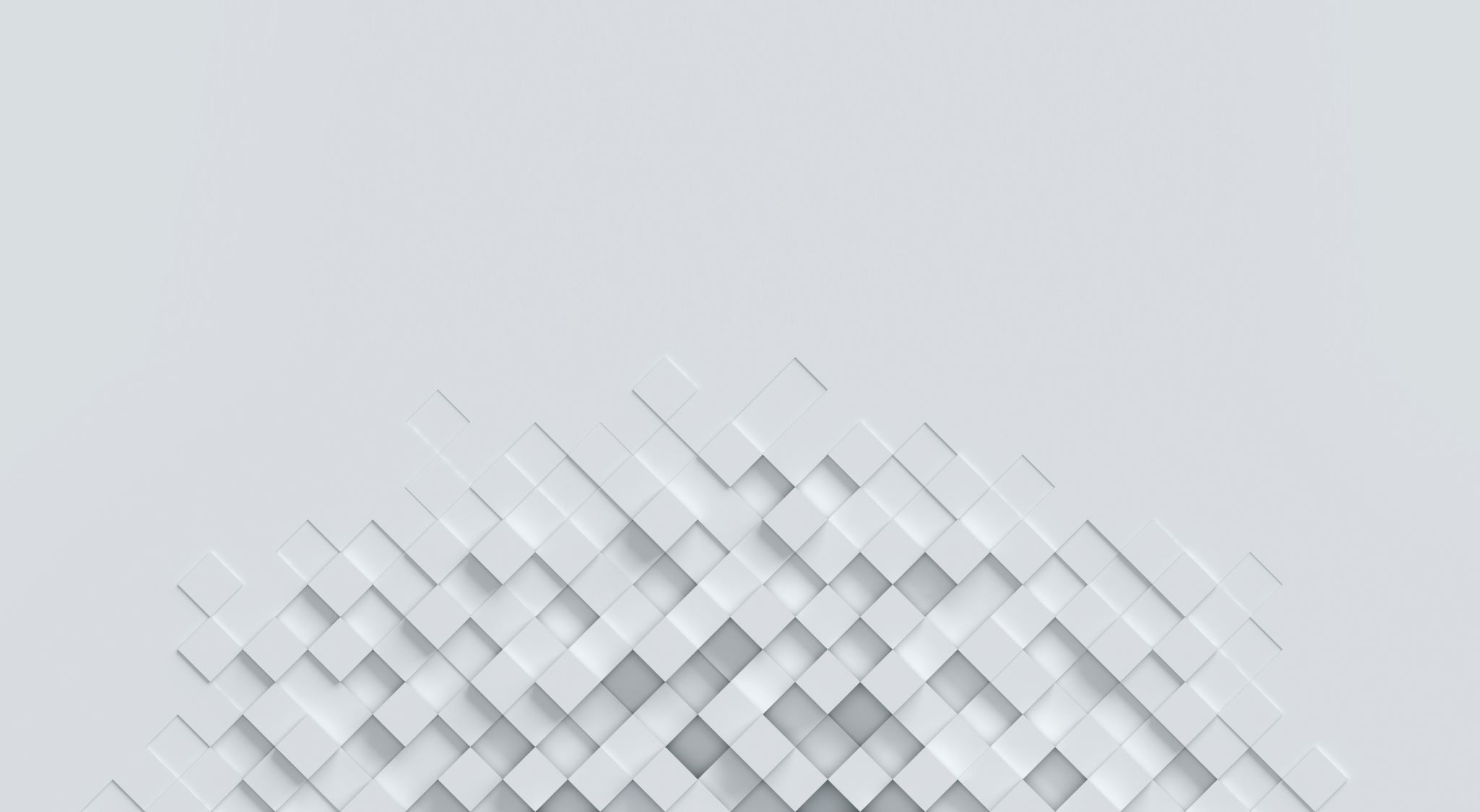 Revelation 22:14-15
“. . . sorcerers and sexually immoral and murderers and idolaters, and whoever loves and practices a lie” (NKJV).
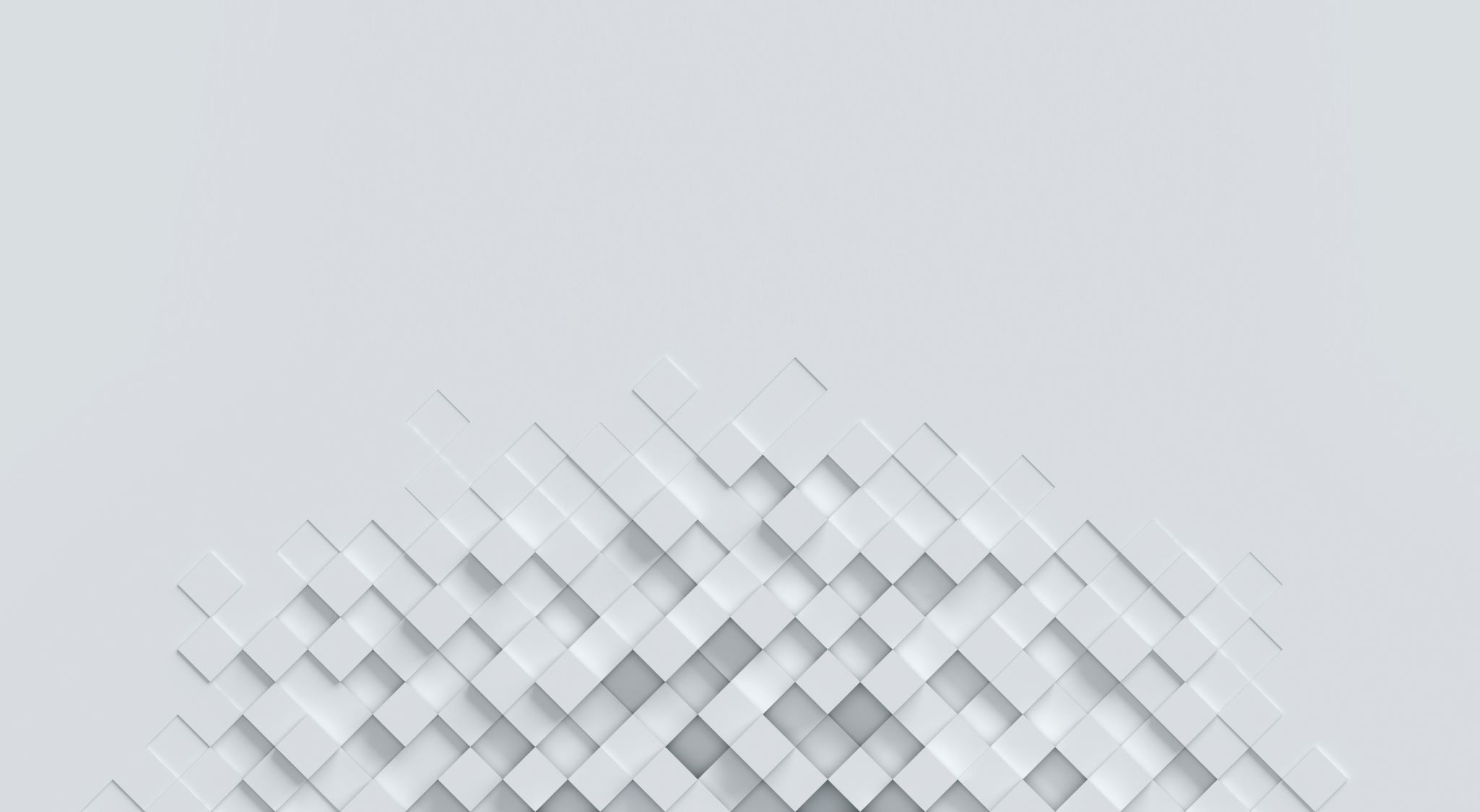 Loving and Practicing Lies
Why Would Anyone Do This?
1. Lies support decisions we have already made. 
1 Kings 22:3-7;  Luke 16:3-6; Jer. 5:30-31; Isa. 30:9-10; 2 Tim. 4:3-4
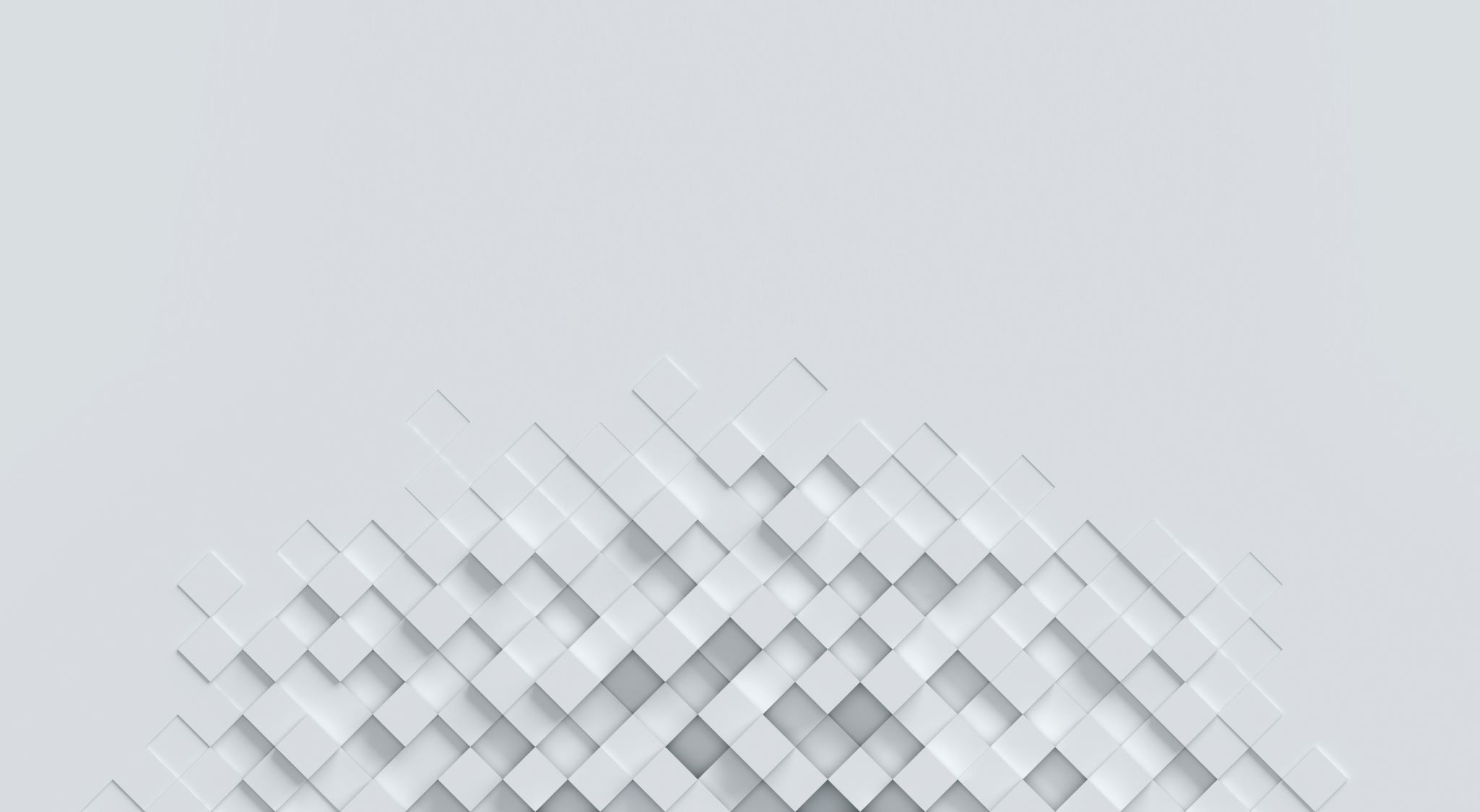 Loving and Practicing Lies
Why Would Anyone Do This?
2. Lies aren’t as painful as truth. 
1 Kings 22:8;  Matt. 15:12; Gal. 4:16; Acts 2:37; 7:54; 1 Kings 22:37-38
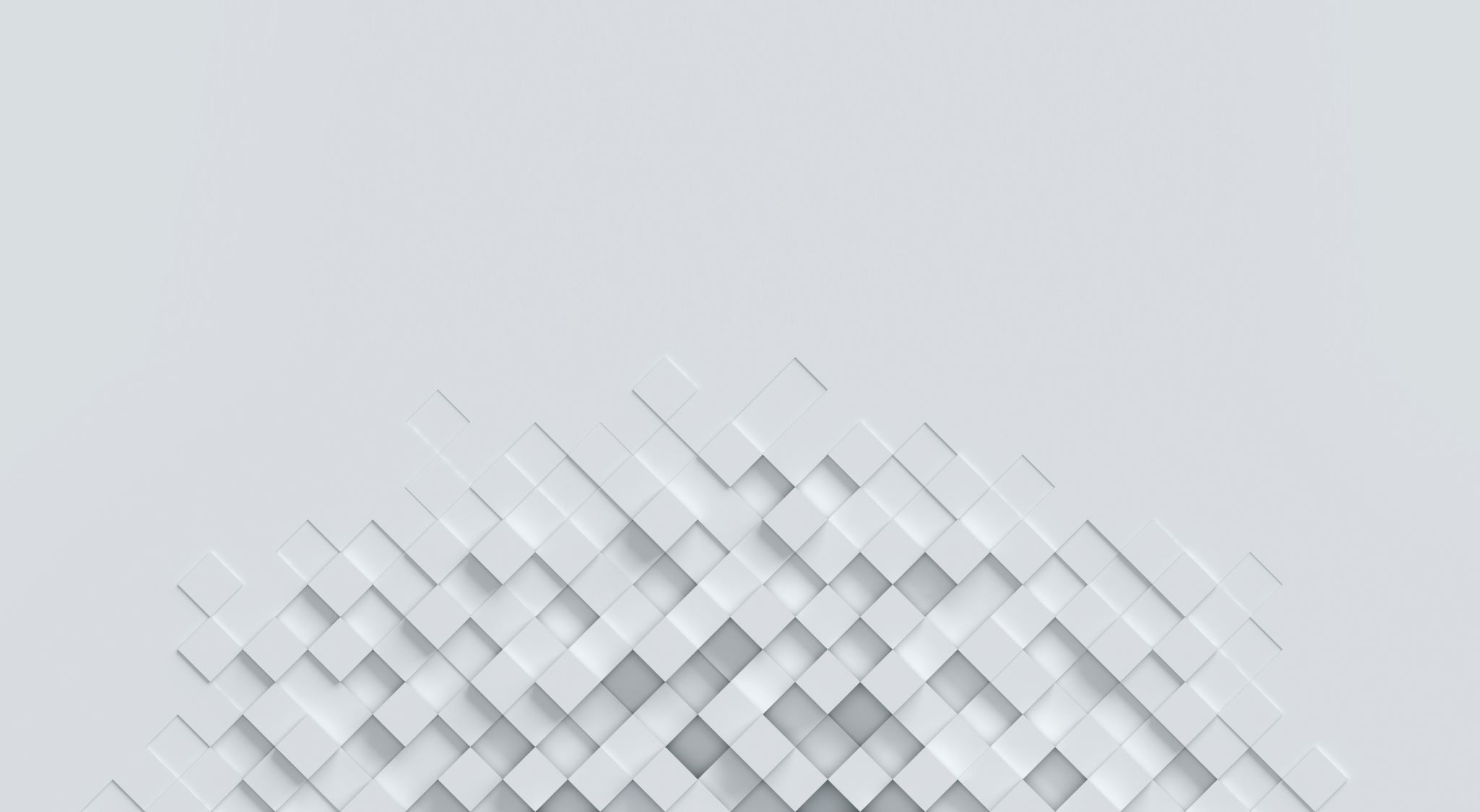 Loving and Practicing Lies
Why Would Anyone Do This?
3. Lies give us false confidence. 
Jer. 6:13-14; 37:9; Matt. 24:4; 1 Cor. 6:9; 15:33; Gal. 6:7; Eph. 5:6; Jas. 1:16
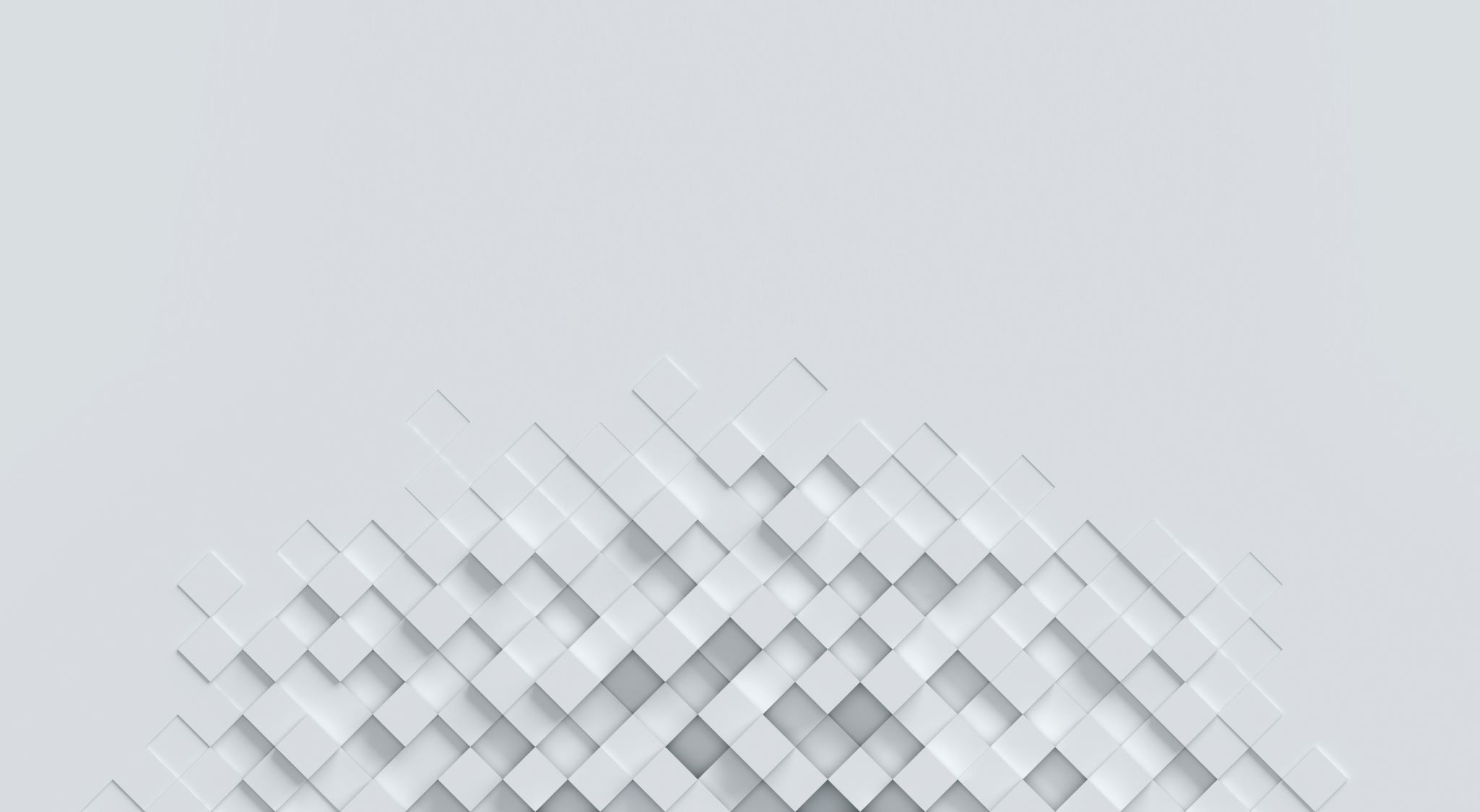 Jeremiah 5:31
“The prophets prophesy falsely, And the priests rule by their own power; And My people love to have it so. But what will you do in the end?”